Figure 3. Flow diagram of individual trial evidence from PubMed search results and selected meta-analyses.
Int J Epidemiol, Volume 44, Issue 1, February 2015, Pages 264–277, https://doi.org/10.1093/ije/dyu140
The content of this slide may be subject to copyright: please see the slide notes for details.
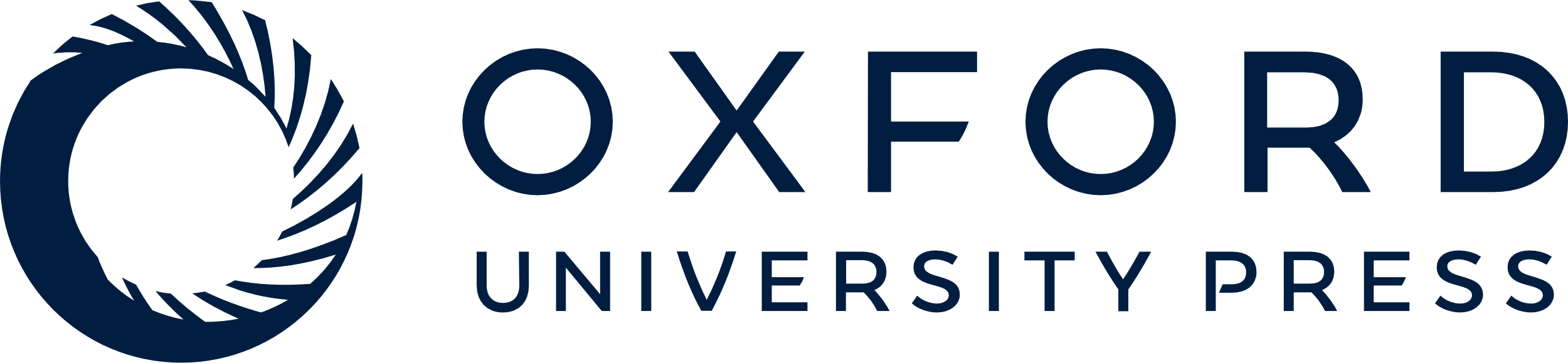 [Speaker Notes: Figure 3. Flow diagram of individual trial evidence from PubMed search results and selected meta-analyses.


Unless provided in the caption above, the following copyright applies to the content of this slide: © The Author 2015; all rights reserved. Published by Oxford University Press on behalf of the International Epidemiological Association]